FIND YOUR BEST FIT COLLEGE
Transferring to out-of-state and private institutions
SOFIE JANNEY-ROBERTS
Transfer and Career Center Coordinator
WHAT IS A BEST-FIT COLLEGE?
HOW DO I FIND MY BEST-FIT?
ORGANIZED RESEARCH!
Pull out your College Comparison Worksheet
During the presentation, write down the college characteristics you hear about (and care about!) in the column headers
Examples: merit aid, diversity, class size
HOW DO I FIND MY BEST-FIT? MONEY EDITION
RESEARCH:
fafsa.gov
collegedata.com
Net price calculators
QUICK DIVERSION: How DOES THE FAFSA WORK?
HOW DO I FIND MY BEST-FIT? MONEY EDITION
RESEARCH:
fafsa.gov
collegedata.com
Net price calculators
Example: USC
HOW DO I FIND MY BEST-FIT?LEARNING EDITION
RESEARCH:
US News and World Report
Common Data Set
Example: USF 
Each college’s website
Example: U Arizona
princetonreview.com
Example: Boston College
HOW DO I FIND MY BEST-FIT?ALL THE FUN THINGS EDITION
RESEARCH:
princetonreview.com
Example: Penn State
Niche.com 
Example: NYU
HOW DO I PREPARE?
Academics
Determine the average GPA of your reach schools, and use it as a motivator!
Consider course “rigor”
Preparing for a holistic review
Get involved
Build relationships with your teachers
Know school-specific requirements 
SAT/ACT
HOW DO I APPLY?
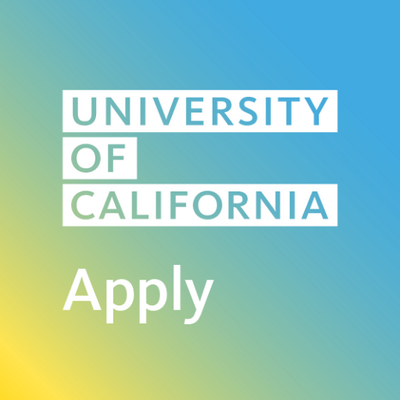 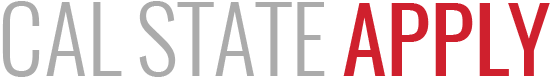 NEXT STEPS?
Narrow down your college list to 5-10 colleges
Use the College Comparison Worksheet to find your best-fits
Determine deadlines and requirements
Make a list of goals and a timeline to meet all your deadlines and become the best candidate you can be.
QUESTIONS?
COLLEGE COMPARIOSNTIME